Black holes as Information Scramblers
How information survives falling into a black hole
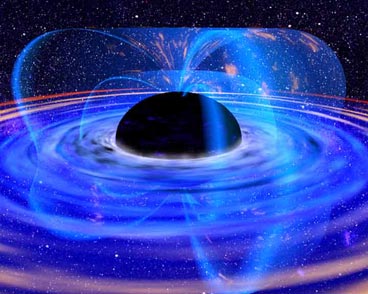 Master thesis Wilke van der Schee
Supervised by prof. Gerard ’t Hooft
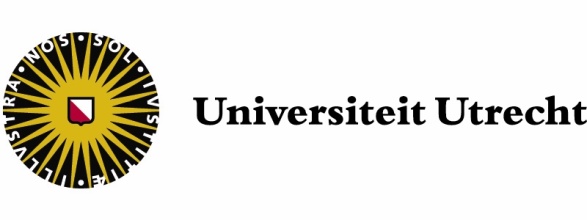 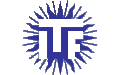 August 19, 2010
Introduction
2
Theoretical concepts
Hawking radiation
Information paradox
S-Matrix using gravitational interactions
Black hole complementarity
Research
Number of Hawking particles
Information in flat space
Conclusion and discussion
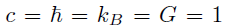 Black holes
3
Spherical solution to Einstein equation:


Time stops at the horizon (         )

Critical density 
Collapse is (almost) inevitable
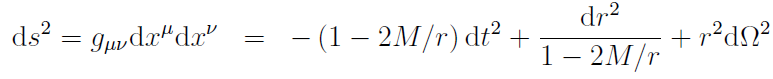 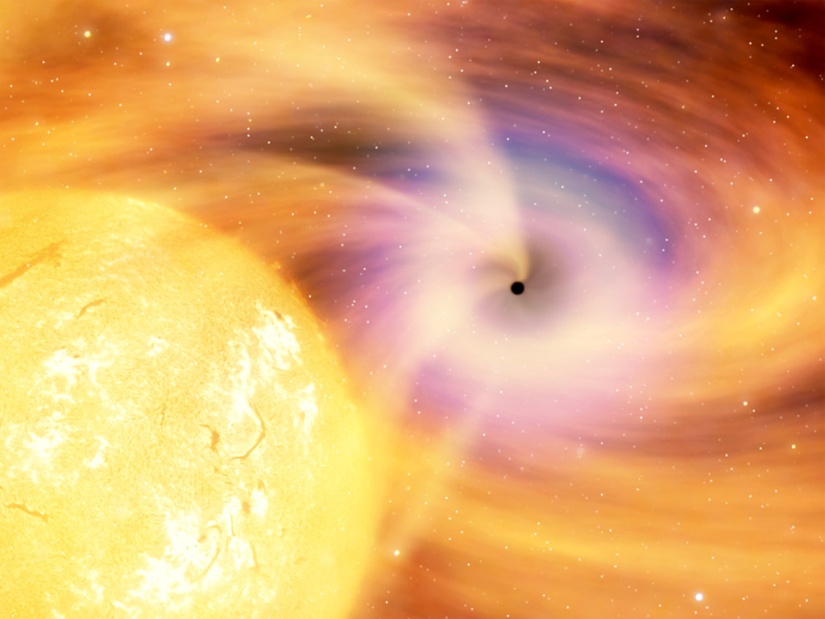 [Speaker Notes: Time from outside perspective. Clock will read time moment it passes the horizon.]
Angular momentum a and Charge Q
4
More complicated



Where 

Roots D give horizons:

Extremal black holes (no physical evidence, 2 horizons)
     string theory
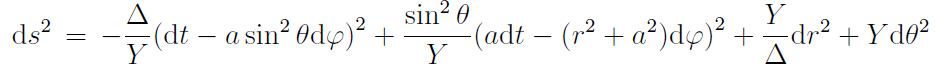 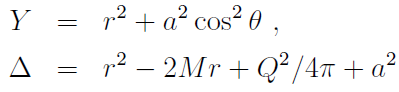 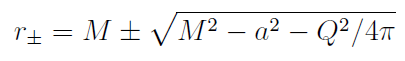 [Speaker Notes: r+ - r- is macroscopic even in extremal case!]
Thermodynamics
5
Second law of black hole thermodynamics
The total area of black holes can never decrease
	 Area ~ entropy! (Bekenstein, 1973)

Schwarzschild 

First law of black hole thermodynamics

	t ‘temperature’, W ‘angular velocity’, f ‘electric potential’
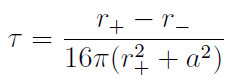 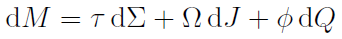 [Speaker Notes: Increase in energy is of course really \phi dQ and \omega dJ (with dQ and dJ particle, phi omega in black hole)]
Hawking radiation
6
QFT + General relativity in semi-classical limit
Violation of ‘nothing can come out of black hole’!

Assume vacuum condition for freely falling observers
Jacobson (1993, Hawking with cut-off)
(cannot be proven, Jacobson)
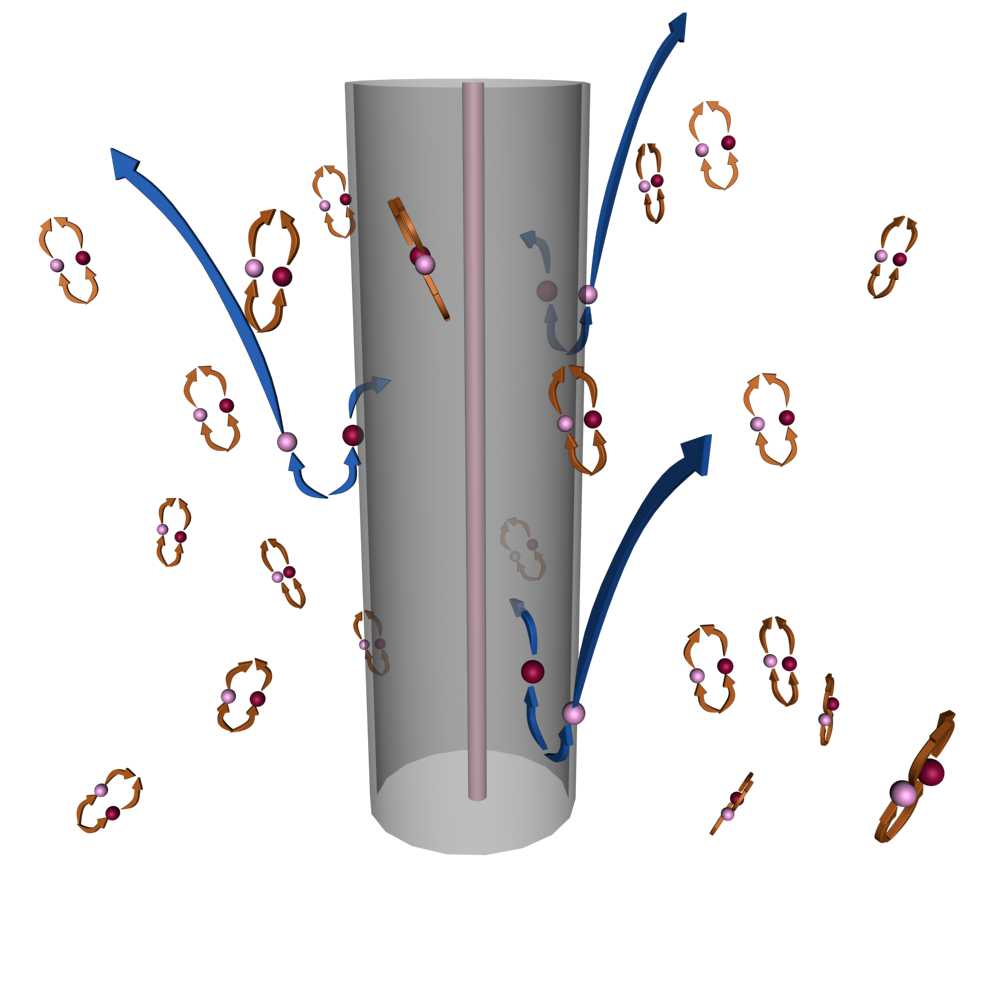 S.W. Hawking, Particle Creation by Black Holes (1975)
T. Jacobson, Black hole evaporation in the presence of a short distance cut-off (1993)
[Speaker Notes: Semiclassical: treat gravity as classical geometry, matter as quantum field]
Calculation Parikh and Wilczek
7
Vacuum fluctuations tunnel through horizon

Important: virtual particles can become real when crossing horizon (energy changes sign)

Self gravitation provides barrier (back reaction)
	M  M – w  (in metric)
M.K. Parikh, F. Wilczek, Hawking radiation as tunneling (1999)
[Speaker Notes: Self gravitation = barrier & reason that kinematically allowed]
Amplitude
8
Actually two times, also negative energy tunneling in. 




Using contour integration and change of variable (or ie-prescription). Note that rin>rout.

Boltzmann factor as usual, with              

Amplitude equals phase factor!
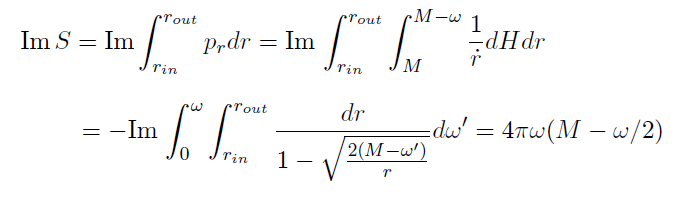 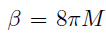 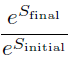 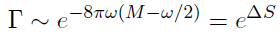 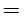 [Speaker Notes: Sum over final states, average over initial states]
Unruh effect
9
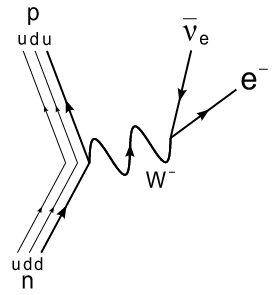 Accelerating observer:
However: dual interpretation






For Hawking effect this is more subtle
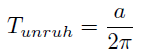 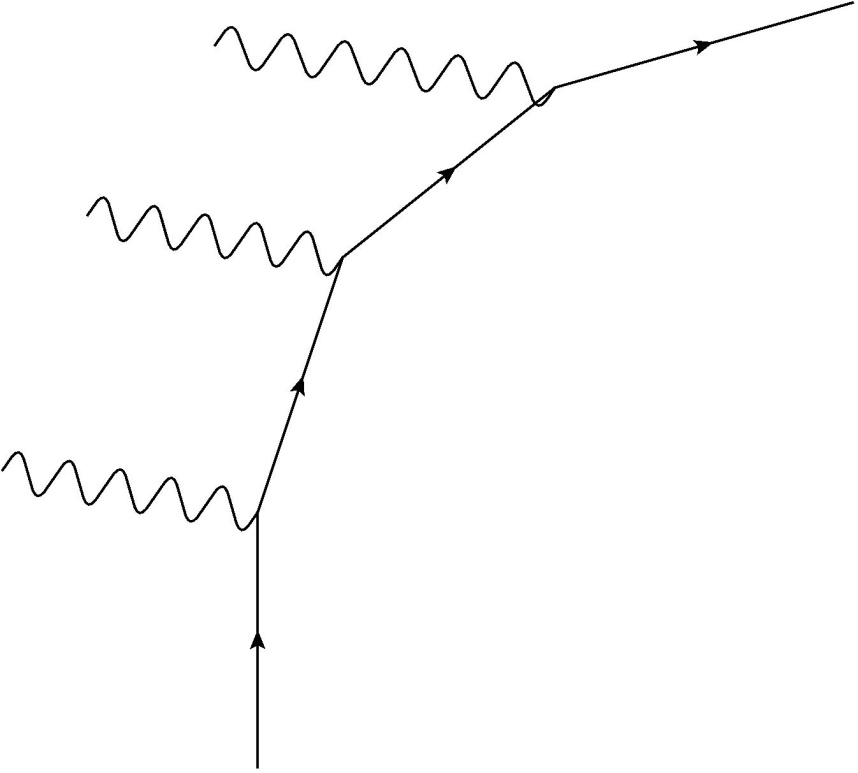 “Although we are used to saying that the proton has emitted a positron and a neutrino, one could also say that the accelerated proton has detected one of the many high-energy neutrinos .. in the proton’s accelerated frame of reference”, Unruh (1976)
W.G. Unruh, Notes on black-hole evaporation, 1976
Information paradox
10
Pure state:
Or: density matrix with  

Mixed state, density matrix:
pi  chance of state to be in i.
 
 

Thermal Hawking radiation seems to be mixed!
Information seems lost after event horizon
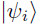 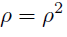 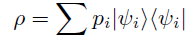 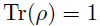 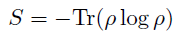 Unitarity
11
Pure states evolve into pure states, via Hamiltonian.
Unitarity required for energy conservation

Hawking acknowledged in 2005 that QG is unitary.
Via gravitational path integral and AdS/CFT

 So we search:
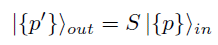 T. Banks and L. Susskind, Difficulties of evolving pure states into mixed states (1984)
S.W. Hawking, Information Loss in Black Holes
S-Matrix Ansatz
12
All physical interaction processes that begin and end with free, stable particles moving far apart in an asymptotically flat space-time, therefore also all those that involve the creation and subsequent evaporation of a black hole, can be described by one scattering matrix S relating the asymptotic outgoing states       to the ingoing states      .
Perturb around this matrix by using ordinary interactions.
G. 't Hooft, The Scattering Matrix Approach for the Quantum Black Hole: an overview, 1996
[Speaker Notes: It is an ansatz, comparable to equivalence principle, but one would run into trouble if the ansatz were violated.]
Picture of gravitational shockwave
13
Gravitational field of fast-moving particle (shockwave)







Generalizes to black hole surrounding in analog manner.
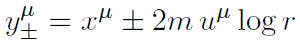 r is transverse distance, u velocity particle
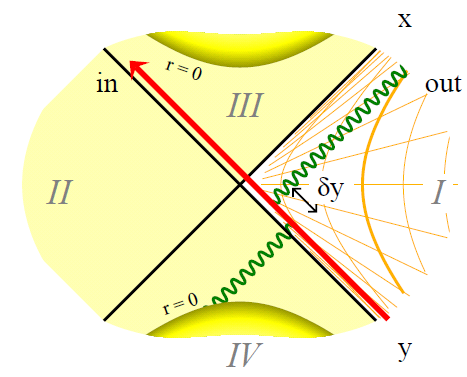 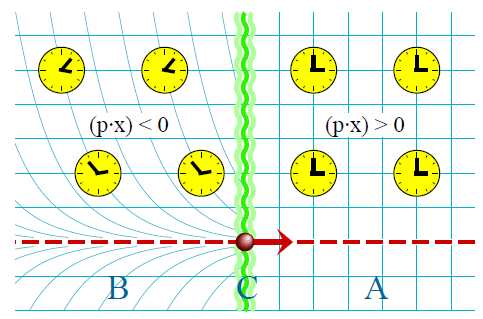 G. 't Hooft, The Scattering Matrix Approach for the Quantum Black Hole: an overview, 1996
Longitudinal gravitational interaction
14
Outgoing particle (wave                )
Coordinate shift at transverse distance     results in:


This leads to a translation: 


   (promoting momentum to an operator)
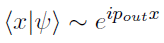 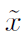 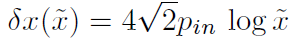 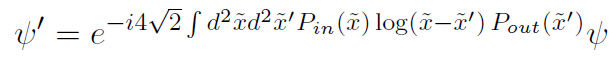 G. ’t Hooft, Strings from Gravity, Physica Scripta, 1987
Unitary S-Matrix
15
When all states can be generated this way:



Unitary in appropiate basis

Limited range of validity

Similar to string theory!
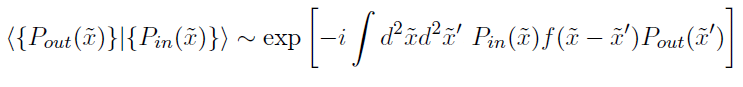 G. ’t Hooft, Strings from Gravity, Physica Scripta, 1987
[Speaker Notes: Can maybe include other interactions]
Picture of Hawking particles
16
Energies of particles very small, so



Very little entropy per Hawking particle (only one bit)
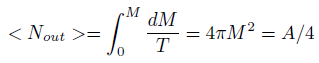 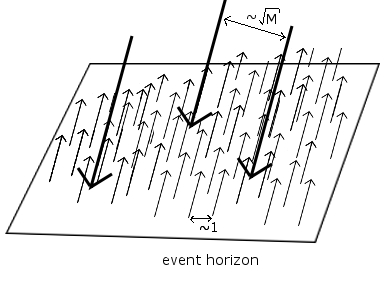 [Speaker Notes: Add one particle and another 10^25 come out!]
Problematic aspects of approach
17
Ultra high energies
Energy collission can easily exceed total energy universe!

Transverse gravity is weak, but very important
Hawking particles fall back into black hole

Mechanism of information transfer remains mysterious
Very unlike Unruh radiation.
Black hole complementarity
18
Infalling observers describe BH’s radically differently
No violation of fundamental laws detectable




No quantum xeroxing detectable
Requires fast scrambling
Stretched horizon forms long before black hole
L. Susskind, L. Thorlacius, J. Uglum, The Stretched Horizon and Black Hole Complementarity (1993)
Yasuhiro Sekino, L. Susskind, Fast Scramblers (2008)
[Speaker Notes: Susskind argues for a gravitational dressing, similar to electromagnetic dressing. Propagator ‘leaks’ out of lightcone.]
Black hole complementarity (2)
19
Observables/particles traced back in time collided with Planck-size energy do not commute
 complementarity is not restricted to event horizons

According to an outside observer the interior of a black hole need not even exist!

Observer dependence is similar in cosmology
Y. Kiem, H. Verlinde, E. Verlinde, Black Hole Horizons and Complementarity (1995)
A problematic thought experiment
20
Particles passing horizon while in flat space
No violent gravitational interactions








Information in vacuum fluctuations (and geometry)
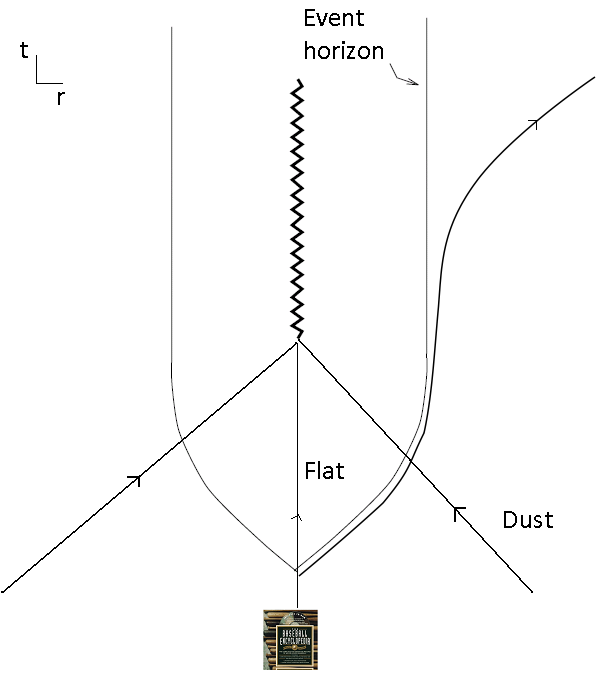 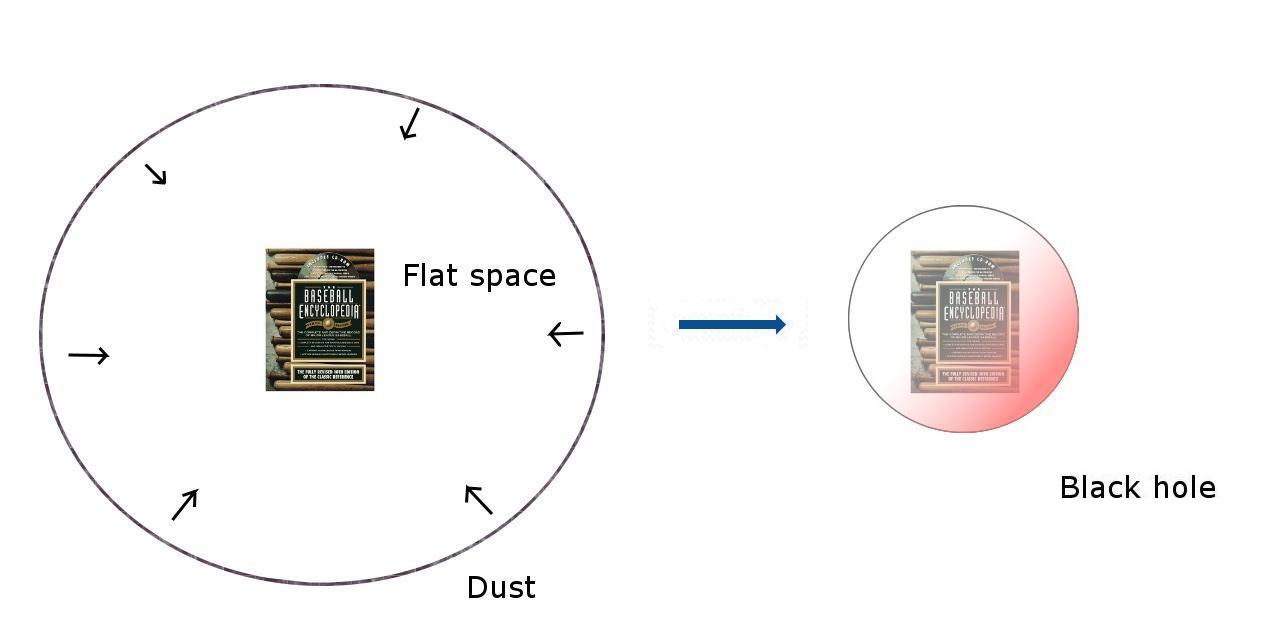 [Speaker Notes: Apparent horizon is necessary for Hawking radiation
Caustic? Matter of language.]
Complementarity and causality
21
What if the collapse stops?
Information must be always present in vacuum and geometry
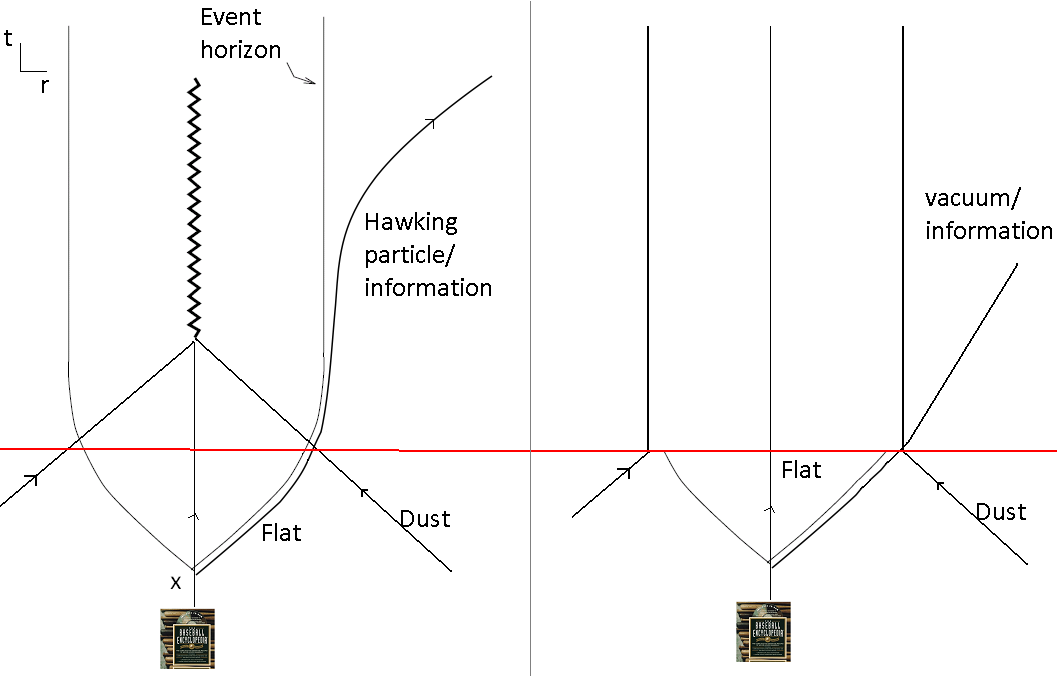 Conclusion and discussion
22
In some cases S-matrix is explicitly unitary
By using only basic physics!

Information transfer is a mystery, not a paradox

Complementarity is necessary

Information, vacuum and geometry are linked
Entropic gravity?